ỦY BAN NHÂN DÂN QUẬN LONG BIÊN
TRƯỜNG MẦM NON TUỔI HOA
MỘT SỐ BIỆN PHÁP XÂY DỰNG LỚP HỌC XANH, AN TOÀN, HẠNH PHÚC
CHO TRẺ 5 – 6 TUỔI
Họ và tên: Nguyễn Thị Thu Hoài
 Lứa tuổi  : Mẫu giáo lớn 5-6 tuổi
Năm học: 2023 - 2024
LÝ DO CHỌN BIỆN PHÁP
Trẻ em là niềm hạnh phúc lớn của mỗi gia đình, là chủ nhân tương lai của đất nước, là nền tảng vững chắc cho xã hội Việt Nam. Vì thế giáo dục trẻ mầm non tốt sẽ đặt nền móng cho sự phát triển của ngành giáo dục trong tương lai, tạo ra những con người có phẩm chất, nhân cách tốt, góp phần vào sự phát triển phồn vinh của đất nước trong quá trình hội nhập Quốc tế. Để đạt được điều đó thì việc chăm sóc giáo dục trẻ phải có sự chung tay góp sức của nhà trường, gia đình và xã hội. Trong mọi thời đại, giáo dục luôn luôn được ưu tiên hàng đầu, giáo dục để hiểu biết, để được định hướng trẻ trở thành người có ích. Chính vì vậy, thời gian gần đây từ khóa “Trường mầm non Xanh - An toàn - Hạnh phúc” được quan tâm hơn bao giờ hết của cấp học Mầm non nói riêng và ngành GDĐT nói chung. Đây được coi là giải pháp quan trọng, xây dựng nền tảng cho đứa trẻ, đặc biệt là trẻ mầm non bước vào các bậc học sau, từ đó tạo chuyển biến, nâng cao chất lượng giáo dục toàn diện một cách bền vững. Khi xã hội ngày càng phát triển, việc xây dựng trường học hạnh phúc càng trở nên quan trọng và cần thiết hơn bao giờ hết. Trong mỗi nhà trường, xây dựng được những lớp học hạnh phúc cả giáo viên và học sinh đều cảm thấy hứng thú vui vẻ mỗi ngày đến trường đó là một trong những yếu tố quan trọng để nâng cao chất lượng dạy và học trong mỗi nhà trường và đó chính là trường học hạnh phúc. Vậy “Lớp học Xanh - An toàn - Hạnh phúc” là gì?
Lớp học Xanh - An toàn - Hạnh phúc là môi trường giáo dục đảm bảo an toàn cho trẻ cả về thể chất và tinh thần, trẻ được chăm sóc yêu thương, được tiếp cận với những phương pháp giáo dục phù hợp, trẻ được phát triển toàn diện cả về cảm xúc, trí tuệ và thể chất. Lớp học hạnh phúc là nơi mà cô giáo và học sinh đều có sự yêu thương, gần gũi, chia sẻ, cảm thấy hạnh phúc. Trẻ có hứng thú, niềm vui và sự mong chờ mỗi khi đến lớp, ở đó các con không bị áp lực, gò bó và luôn được phát huy khả năng của mình, được tôn trọng và tin tưởng. Chính vì vậy xây dựng cho trẻ một môi trường thực sự hạnh phúc là nhiệm vụ vô cùng quan trọng của ngành giáo dục nói chung và của giáo viên mầm non nói riêng. Vì thế tôi luôn suy nghĩ: Làm thế nào để tạo cho trẻ một môi trường học tập, vui chơi lành mạnh, thân thiện? Xây dựng môi trường giáo dục như thế nào để thu hút trẻ và giúp trẻ hoạt động tích cực? Để trẻ cảm thấy hạnh phúc giáo viên cần phải làm gì?
Thực hiện kế hoạch số 255/KH-TNMT- GDĐT thực hiện “Xây dựng trường học xanh - Vì một Hà Nội xanh” trên địa bàn quận Hoàn Kiếm và thực hiện chủ đề năm học của GDMN Hà Nội “Xây dựng trường mầm non xanh - an toàn - thân thiện” hướng tới mục tiêu xây dựng thương hiệu nhà trường “Trường Mầm non Chim non - Nơi con bạn được thỏa sức sáng tạo và nâng cánh ước mơ”, trong năm học 2023 - 2024 tôi đã nghiên cứu và chọn đề tài “Xây dựng lớp học Xanh - An toàn - Hạnh phúc cho trẻ 5-6 tuổi tại trường mầm non” nhằm nâng cao chất lượng chăm sóc, giáo dục trẻ 5-6 tuổi tại lớp mẫu giáo lớn A1, góp phần nâng cao chất lượng chăm sóc, giáo dục trẻ và hoàn thành các nhiệm vụ chung của nhà trường.
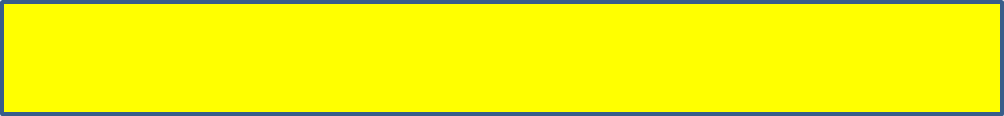 Thực trạng
Được giúp sự giúp đỡ, tạo mọi điều kiện của Phòng Giáo dục và Đào tạo (GDĐT) quận Long Biên, Ban Giám hiệu (BGH) nhà trường trong việc bồi dưỡng chuyên môn cho giáo viên tiếp cận phương pháp giáo dục tiên tiến tại Trường MN Tuổi Hoa; cùng với sự đầu tư, trang bị cơ sơ vật chất của các cấp lãnh đạo giúp cô và trẻ được vui chơi, học tập trong môi trường đầy đủ, hiện đại
Vườn cây của nhà trường được đầu tư, chăm sóc nên luôn xanh tốt và phong phú về chủng loại.
Thuận lợi
Giáo viên trong lớp đều có nhận thức đúng đắn tầm quan trọng của môi trường có ảnh hưởng như thế nào với trẻ nên giáo viên luôn suy nghĩ tìm tòi để tạo hứng thú, sự tập trung chú ý, để trẻ tích cực tham gia học tập.
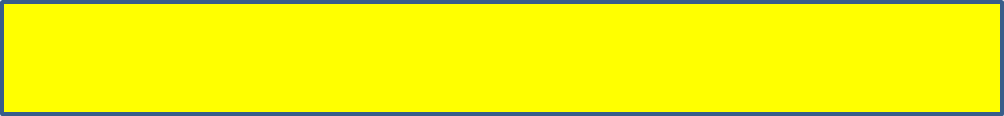 Thực trạng
Bản thân tôi là 1 giáo viên trẻ năng động, sáng tạo, yêu nghề mến trẻ, ham học hỏi, có trình độ chuyên môn nghiệp vụ vững vàng với hơn 10 năm kinh nghiệm.
Đa số trẻ ngoan, hồn nhiên, tự tin thể hiện bản thân, yêu thích tìm tòi, khám phá, biết phối hợp cùng cô và các bạn trong các hoạt động.
Thuận lợi
Phần lớn CMHS có nhận thức tốt nên rất quan tâm tới việc học tập của các con, sẵn sàng hỗ trợ, đồng hành cùng cô giáo và các con trong việc tìm kiếm, đóng góp nguyên vật liệu, giúp cho các hoạt động của cô và trẻ thêm phong phú và đa dạng.
Diện tích trường, lớp còn hạn chế, đòi hỏi giáo viên nỗ lực sáng tạo nhiều hơn trong việc thiết kế và tổ chức các hoạt động cho trẻ.
Khó khăn
Trẻ bị ảnh hưởng bởi cuộc sống hiện đại như: Tivi, điện thoại, Ipad, các trò chơi điện tử.. mà ít có kỹ năng về trải nghiệm thực tế và gần gũi với thiên nhiên.
Một số kỹ năng cần thiết như: Kỹ năng quan sát, ghi nhớ, tưởng tượng, sáng tạo; kỹ năng đặt câu hỏi và trả lời câu hỏi, kỹ năng giải quyết vấn đề; kỹ năng hợp tác, làm việc nhóm…, các kỹ năng thực hành cuộc sống còn nhiều hạn chế
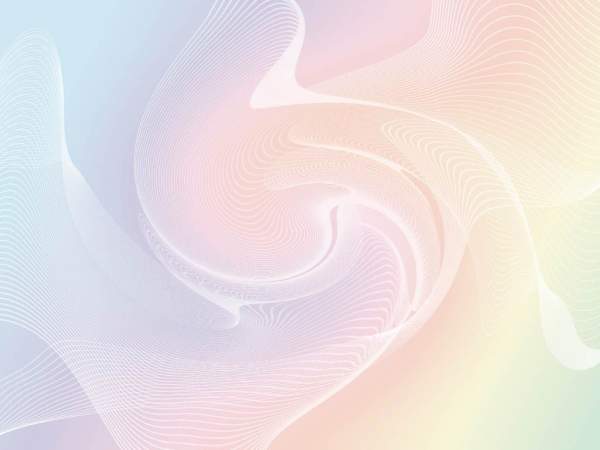 3
2
1
Các Biện pháp:
4
Học tập, bồi dưỡng, nghiên cứu tài liệu về xây dựng môi trường lớp học tiếp cận theo phương pháp giáo dục tiên tiến
Xây dựng kế hoạch triển khai thực hiện trong năm học
Tuyên truyền phối kết hợp với cha mẹ học sinh
Xây dựng lớp học Xanh - An toàn - Hạnh phúc
1
Học tập, bồi dưỡng, nghiên cứu tài liệu về xây dựng môi trường lớp học tiếp cận theo phương pháp giáo dục tiên tiến
Khi triển khai “Xây dựng lớp học Xanh - An toàn - Hạnh phúc”, tôi luôn chủ động cập nhật các tài liệu hướng dẫn, văn bản chỉ đạo của các cấp như: Kế hoạch số 626/HK-BGDĐT ngày 30/6/2021 về Chuyên đề “Xây dựng trường mầm non lấy trẻ làm trung tâm” giai đoạn 2021-2025; Kế hoạch số 3520/KH-SGDĐT ngày 24/10/2022 của Sở GDĐT Hà Nội về Triển khai, thực hiện Chương trình “Xây dựng Trường học xanh - Vì một Hà Nội xanh” giai đoạn 2022-2025; Kế hoạch 255/KH-TNMT- GDĐT thực hiện “Xây dựng trường học xanh - Vì một Hà Nội xanh” trên địa bàn quận Long Biên; Hướng dẫn của Sở GDĐT Hà Nội, Phòng GDĐT quận Long Biên về thực hiện nhiệm vụ Giáo dục mầm non; Kế hoạch năm học của Nhà trường, của Tổ Chuyên môn để nắm bắt những nội dung chính, trọng tâm và những yêu cầu đối với GDMN trong năm học, từ đó tôi có thể xây dựng kế hoạch cho bản thân và lớp của mình.
Ngoài ra, để đáp ứng yêu cầu đổi mới bản thân tôi luôn tích cực chủ động, học hỏi đồng nghiệp, tìm tòi, nghiên cứu, cập nhật kiến thức mới để mở mang kiến thức cho bản thân, tìm ra những hình thức, phương pháp tổ chức các hoạt động linh hoạt, sáng tạo để trẻ luôn hứng thú tham gia, tôi luôn nắm bắt những cơ hội được học tập, bồi dưỡng chuyên môn do Phòng GDĐT và nhà trường tổ chức.
1
Học tập, bồi dưỡng, nghiên cứu tài liệu về xây dựng môi trường lớp học tiếp cận theo phương pháp giáo dục tiên tiến
Việc bồi dưỡng về nhận thức và chuyên môn của bản thân mỗi giáo viên là một việc làm vô cùng cần thiết giúp giáo viên có nhận thức đúng đắn trang bị cho giáo viên những hiểu biết, các kiến thức về chuyên môn giúp giáo viên chủ động, tự tin trong quá trình tổ chức các hoạt động chăm sóc giáo dục trẻ. Bản thân tôi luôn chủ động tìm kiếm các tư liệu liên quan trêm mạng Internet, trên trang Pinterest, Thư viện mầm non... Tham khảo các bài viết chia sẻ trên website của các trường mầm non. Trong các buổi sinh hoạt CM, tôi đã phối hợp cùng tổ chuyên môn và cô giáo trong cùng lớp xây dựng KHGD năm học, đưa ra những ý tưởng thay đổi môi trường lớp học của mình theo hướng tiếp cận phương pháp giáo dục tiên tiến phù hợp với lớp học của mình.
2
Xây dựng kế hoạch triển khai thực hiện trong năm học
Mỗi con người đều có sự khác biệt về điều kiện sống, hoàn cảnh, thể chất và năng lực cá nhân, trẻ em cũng vậy. Mỗi đứa trẻ là một cá thể riêng biệt khác nhau về thể chất, trí tuệ, tâm lí, tình cảm… Điều này đồng nghĩa với việc mỗi đứa trẻ sẽ có hứng thú, cách học và mức độ tiếp thu khác nhau. Ngay từ đầu năm học tôi đã tiến hành khảo sát để nắm bắt nhu cầu, khả năng thế mạnh và hứng thú của trẻ để có kế hoạch giáo dục cho phù hợp, vì kế hoạch giáo dục phải được xây dựng trên những gì mà trẻ được biết và có thể thực hiện được. Hướng tới  “Lớp học Xanh - An toàn - Hạnh phúc” là nơi trẻ được là “trung tâm”, được yêu thương có tâm lý thoải mái tích cực để hoà nhập hợp tác cùng cô giáo và các bạn trong các hoạt động tôi đã xây dựng kế hoạch giáo dục theo quan điểm “Giáo dục lấy trẻ làm trung tâm” phù hợp với nhu cầu, khả năng của trẻ và điều kiện thực tế của lớp. Mỗi hoạt động tôi luôn cân nhắc về nội dung và hình thức tổ chức với mong muốn trẻ được trải nghiệm, được tự do sáng tạo và bộc lộ bản thân. 
Đầu năm học 2023 - 2024, thực hiện mục tiêu mà mình đã đề ra, ngoài việc xây dựng phiên chế chủ đề của năm học, tôi đã tiến hành xây dựng kế hoạch từng tháng cho lớp mình theo hướng tiếp cận phương pháp giáo dục tiên tiến, lựa chọn và tìm ra những bài dạy hay, mới lạ, sáng tạo cả về nội dung và cách thức thực hiện để thu hút trẻ
2
Xây dựng kế hoạch triển khai thực hiện trong năm học
Với những nội dung mà tôi đã lựa chọn để xây dựng kế hoạch, khi thực hiện tôi thấy trẻ lớp mình vô cùng hào hứng. Với những hoạt động mới, hấp dẫn đó giúp trẻ được hoạt động một cách tích cực, những giờ học đó khiến cô và trẻ cảm thấy rất vui vẻ, thoải mái và đạt hiệu quả cao.
3
Xây dựng lớp học Xanh - An toàn - Hạnh phúc
Mang không gian xanh đến gần trẻ
Hiện nay xu hướng mang cây xanh vào không gian lớp học không còn mới lạ, trang trí cây xanh cho lớp học dần trở nên quen thuộc, việc xây dựng không gian xanh trong trường học, lớp học giúp nâng cao chất lượng môi trường, tạo không gian lành mạnh cho trẻ học tập vui chơi và hơn nữa là lan tỏa tinh thần sống xanh, góp phần hình thành ý thức thói quen bảo vệ môi trường cho trẻ từ nhỏ. Bên cạnh đó không gian xanh cho lớp học sẽ làm tăng cơ hội trẻ được tiếp xúc với thiên nhiên, từ đó giúp trẻ dần cảm nhận được vẻ đẹp của thiên nhiên làm giàu thêm tâm hồn trẻ. 
Có thể nói không gian học tập ảnh hưởng rất lớn đến tâm lý thoải mái của trẻ. Chính vì vậy tôi luôn chú trọng để mang đến cho các con không gian học tập thân thiện và gần gũi với thiên nhiên. Ngay từ đầu năm học tôi cùng giáo viên trong lớp đã lên kế hoạch trang trí lớp môi trường lớp học của mình, luôn giữ gìn trường lớp sạch sẽ, sắp xếp đồ dùng, đồ chơi gọn gàng, khoa học, khuyến khích trẻ nhiệt tình tham gia vệ sinh môi trường hoạt động; tham gia trồng cây, chăm sóc cây…
3
Xây dựng lớp học Xanh - An toàn - Hạnh phúc
Mang không gian xanh đến gần trẻ
Chương trình “Xây dựng trường học xanh - Vì một Hà nội xanh” được triển khai đã thực sự truyền được cảm hứng mạnh mẽ tới tôi và tập thể cán bộ giáo viên nhân viên nhà trường, tôi nhận thấy cần phải có những thay đổi tích cực hơn để hướng tới một lối sống xanh bền vững và mang đến cho trẻ một môi trường giáo dục xanh, sạch, đẹp, an toàn, hạnh phúc. 
Để làm tốt điều này tôi đã phối kết hợp với giáo viên cùng lớp tiến hành xây dựng không gian xanh cho lớp học của mình. Do điều kiện về diện tích không gian của trường, lớp còn hạn chế, tôi đã tận dụng khu vực hành lang, chiếu nghỉ làm góc thiên nhiên tạo cho trẻ cơ hội được chăm sóc cây và gần gũi với thiên nhiên. Ngoài ra tại các góc chơi của trẻ, tôi cũng khéo léo đưa thêm những chậu cây xanh nhỏ xinh, phù hợp với diện tích góc hoạt động để giúp trẻ cảm nhận thiên nhiên luôn gần gũi với mình. Hằng ngày, trẻ đều được tự tay chăm sóc những cây nhỏ tại góc thiên nhiên của lớp, và điều làm trẻ hào hứng hơn cả chính là những cây xanh đó trẻ được bố mẹ cho mang tới lớp
3
Xây dựng lớp học Xanh - An toàn - Hạnh phúc
Xây dựng môi trường đảm bảo an toàn cho trẻ mọi lúc mọi nơi
Đảm bảo an toàn cho trẻ mọi lúc, mọi nơi là một trong những nhiệm vụ vô cùng quan trọng của giáo viên và nhà trường. Môi trường phải đảm bảo an toàn về thể chất, tâm lý cho trẻ, nơi đó trẻ được bảo vệ, yêu thương, tôn trọng trong tập thể cũng như mỗi cá nhân, và được xây dựng trong suốt quá trình thực hiện chương trình chăm sóc giáo dục trẻ. Trẻ được trải nghiệm, tham gia các hoạt động vui chơi cùng các bạn, từ đó giúp trẻ mạnh dạn, tự tin, năng động, cởi mở, chủ động hơn trong mọi hoạt động.
Chính vì vậy, ngay từ đầu năm học, dưới sự chỉ đạo của BGH và tổ chuyên môn tôi cùng giáo viên lớp thường xuyên rà soát kiểm tra những khu vực không an toàn cho trẻ trong nhà trường như: cầu thang, lan can, nhà vệ sinh, những khu vực trẻ hay hoạt động, thậm chí là đồ dùng đồ chơi hằng ngày của trẻ để phát hiện và xử lý kịp thời những nguy cơ gây mất an toàn cho trẻ. 
Lớp học đảm bảo sạch, thoáng mát, đủ ánh sáng, trang trí, sắp xếp các góc khoa học, gọn gàng, thuận tiện cho trẻ đi lại và hoạt động. Khu vệ sinh cũng được tôi luôn chú ý tới, để đảm bảo an toàn cho trẻ tôi cùng các cô giáo luôn giữ nhà vệ sinh khô thoáng, sạch sẽ, trải thảm để đảm bảo không trơn trượt. Các đồ dùng của trẻ như: Bàn ghế, đồ chơi được sắp xếp phù hợp, không có đồ sắc nhọn, các nguyên vật liệu cũng phải được đảm bảo an toàn.
3
Xây dựng lớp học Xanh - An toàn - Hạnh phúc
Xây dựng môi trường đảm bảo an toàn cho trẻ mọi lúc mọi nơi
Tôi luôn chú trọng xây dựng cho trẻ một môi trường an toàn. Môi trường an toàn là nơi trẻ sống, vui chơi mà không có các nguy cơ xảy ra các tai nạn, là nơi mà ở đó giảm thiểu các tác hại đến sức khỏe nhưng lại có khả năng giúp cơ thể trẻ tăng cường các khả năng phòng tránh tai nạn thương tích. Trong các hoạt động trẻ luôn tò mò, hiếu kỳ, muốn khám phá những điều mới lạ, vì vậy mà giáo viên luôn hướng dẫn trẻ cách bảo vệ bản thân phòng tránh những tai nạn thương tích có thể xảy ra trong quá trình vui chơi, học tập. Phương châm của tôi là ở đâu có trẻ ở đó có giáo viên, tôi thường xuyên lồng ghép các bài học kỹ năng về đảm bảo an toàn cho trẻ như: Kỹ năng sử dụng kéo, an toàn khi sử dụng điện, an toàn khi tham gia hoạt động vui chơi, kỹ năng đi cầu thang, sử dụng thang máy... giúp trẻ nhận biết được tình huống nguy hiểm và hình thành kỹ năng tự bảo vệ bản thân. 
Bên cạnh đó, lớp luôn thực hiện tốt chế độ vệ sinh và phòng chống dịch bệnh: Đảm bảo vệ sinh cá nhân trẻ thường xuyên, vệ sinh phòng lớp hàng ngày tạo cho trẻ một môi trường hoạt động luôn sạch sẽ, thoáng mát, an toàn.
3
Xây dựng lớp học Xanh - An toàn - Hạnh phúc
Xây dựng môi trường đảm bảo an toàn cho trẻ mọi lúc mọi nơi
Việc bố trí môi trường, lựa chọn các trang thiết bị, đồ dùng, đồ chơi, tài liệu và việc trang trí môi trường... không chỉ giúp trẻ tích cực tương tác với các đối tượng đó để phát triển cá nhân trẻ, mà còn là phương tiện để khuyến khích trẻ hợp tác với bạn, với người lớn tạo ra sự thống nhất trong ý tưởng và hành động của các thành viên trong môi trường. Tôi luôn tạo môi trường thân thiện tạo cho trẻ một tâm thế thoải mái, trẻ cảm thấy được tôn trọng và tự tin khi giao tiếp; sự giao tiếp giữa trẻ với trẻ là sự bình đẳng và thân thiện với nhau. Khi đó tôi đóng vai trò như những người bạn tâm sự cởi mở gần gũi với trẻ tạo cho trẻ cảm giác thoải mái tự tin vào bản thân. Tôi thấy trẻ của tôi rất thoải mái, tự tin, cởi mở khi được trò chuyện với cô giống như một người bạn và nói ra cảm nghĩ của mình một cách vô tư và hồn nhiên nhất. Chỉ những việc đơn giản như vậy thôi những nó cũng góp phần cho trẻ cảm thấy hạnh phúc.
3
Xây dựng lớp học Xanh - An toàn - Hạnh phúc
Đổi mới, sáng tạo trong việc xây dựng môi trường giáo dục lấy trẻ làm trung tâm, xây dựng lớp học hạnh phúc
Đầu năm học 2023 - 2024, được sự quan tâm tạo điều kiện cải tạo sửa chữa tổng thể của các đồng chí lãnh đạo Quận, BGH nhà trường đã chỉ đạo và tạo mọi điều kiện để các nhóm, lớp xây dựng môi trường theo hướng “Xây dựng trường mầm non xanh - an toàn - hạnh phúc”, vừa đảm bảo tiêu chí sáng, xanh, sạch, đẹp, an toàn, hạnh phúc, vừa đảm bảo tính chất hiện đại, tinh tế… nhằm thực hiện tốt mục tiêu nâng cao chất lượng và tạo thương hiệu nhà trường.
Tôi và giáo viên cùng lớp đã mạnh dạn xây dựng môi trường lớp học của mình tiếp cận theo phương pháp giáo dục tiên tiến, thiết kế lại các góc và dán 1 số mảng tường để tạo điểm nhấn, sắp xếp, bố trí đồ dùng đồ chơi trong các góc khoa học, hợp lý, thuận tiện để trẻ sử dụng; đa dạng các học liệu mở, tận dụng tối đa các nguyên vật liệu đã qua sử dụng và đồ dùng tái chế gần gũi với trẻ. Ngoài ra tôi còn sưu tầm nhiều công cụ, dụng cụ cho góc khám phá của trẻ, tạo mọi điều kiện để trẻ được thỏa mãn nhu cầu khám phá, tìm tòi, sáng tạo, thực hiện các thí nghiệm, thử nghiệm…
3
Xây dựng lớp học Xanh - An toàn - Hạnh phúc
Đổi mới, sáng tạo trong việc xây dựng môi trường giáo dục lấy trẻ làm trung tâm, xây dựng lớp học hạnh phúc
Trong lớp học tôi ưu tiên sử dụng màu sắc theo tông màu gỗ của tủ, giá đồ chơi, giảm bớt màu sắc sặc sỡ trong trang trí, tăng cường sử dụng nguyên vật liệu thiên nhiên như: sỏi, đá, lá cây, cành cây khô, vỏ ốc, vỏ sò, hạt gấc, hạt na, hạt bưởi...; sử dụng những sản phẩm của trẻ vào các góc chơi cho trẻ và tận dụng sản phẩm của trẻ vào việc trang trí lớp, trang trí góc chơi, trang trí ngày hội, ngày lễ… để trẻ cảm nhận môi trường đó thực sự là của trẻ. Ngoài ra tôi luôn chú ý đến việc sắp xếp đồ dùng, đồ chơi các góc một cách khoa học thẩm mĩ, thuận tiện để trẻ sử dụng. 
Trẻ mầm non luôn hứng thú với những cái mới, nên việc đồ chơi càng phong phú bao nhiêu thì càng kích thích sự hứng thú của trẻ bấy nhiêu. Nhờ sự ủng hộ của cha mẹ học sinh về nguyên vật liệu tái sử dụng, tôi đã bổ sung thêm được nhiều đồ chơi tái chế cho trẻ trong góc kỹ năng, góc nghệ thuật, góc khám phá... mang đến cho trẻ nhiều cơ hội vui chơi thú vị. Với điều kiện thực tế của lớp cùng sự ủng hộ nhiệt tình của CMHS, tôi đã kết hợp xây dựng góc thư viện với góc phân vai để tạo không gian mới mẻ cho trẻ hoạt động. Với bộ bàn ghế sofa nhỏ, chiếc gương xinh cùng những chiếc gối ngộ nghĩnh, những quyển truyện hay của trẻ mang tới lớp… đã tạo điểm nhấn riêng cho lớp của mình, tôi nhận thấy trẻ thực sự thích thú, hào hứng mỗi khi được hoạt động tại đó, trẻ cảm thấy ấm áp, hạnh phúc như chính trong ngôi nhà của mình.
3
Xây dựng lớp học Xanh - An toàn - Hạnh phúc
Đổi mới, sáng tạo trong việc xây dựng môi trường giáo dục lấy trẻ làm trung tâm, xây dựng lớp học hạnh phúc
Bản thân là một giáo viên tôi hiểu rất rõ về trách nhiệm của mình, tôi luôn muốn học sinh của tôi được trải nghiệm, tư duy, được tìm tòi những gì mà trẻ còn chưa biết trong cuộc sống một cách thoải mái, không gò bó. Vậy làm thế nào để có thể thực hiện điều đó? Tôi đã suy nghĩ và trăn trở rất nhiều. Tôi phải làm thế nào để học sinh của tôi cảm thấy thoải mái trong các hoạt động mà vẫn đạt được kết quả như mục tiêu đề ra. 
Đổi mới phương pháp giảng dạy là quá trình phối hợp linh hoạt và hợp lý những kinh nghiệm, thành tựu sử dụng, điều kiện cơ sở vật chất và cải tiến các phương pháp dạy học của đội ngũ giáo viên. Đổi mới phương pháp nhằm tích cực hoá các hoạt động dạy và học, khuyến khích giáo viên chủ động, sáng tạo, dạy học tập trung vào trẻ, lấy trẻ làm trung tâm để phát triển mọi khả năng của trẻ, tổ chức hướng dẫn trẻ học tập bằng cách tự phát hiện khả năng của mình và có niềm tin trong lao động, học tập.
Khi tổ chức hoạt động giáo dục tôi chỉ hướng dẫn, gợi mở trẻ thực hiện hoạt động mà không can thiệp quá sâu vào hoạt động của trẻ, tạo cơ hội, tình huống cho trẻ tham gia vào hoạt động. Tăng cường các hoạt động nhóm với nhiều hình thức khác nhau từ đó giúp trẻ thường xuyên được trao đổi hợp tác với các bạn, qua đó giúp trẻ phát triển một cách toàn diện
4
Tuyên truyền phối kết hợp với cha mẹ học sinh
Như chúng ta đã biết chăm sóc giáo dục trẻ là một nhiệm vụ vô cùng quan trọng, không chỉ riêng của bậc học mầm non mà còn là nhiêm vụ chung của toàn xã hội, nhưng chỉ có nhà trường và giáo viên nỗ lực cố gắng mà không có sự phối hợp với gia đình và CMHS về cách chăm sóc giáo dục trẻ thì hiệu quả giáo dục sẽ không cao, nhất là theo hướng đổi mới giáo dục lấy trẻ làm trung tâm và xây dựng môi trường xanh - an toàn - hạnh phúc cho trẻ hiện nay.
Vậy chúng ta phải phối hợp như thế nào? Công tác tuyên truyền với CMHS hầu như giáo viên nào cũng đã thực hiện, nhưng tuyên truyền như thế nào để đạt đươc hiệu quả, khoa học và điều quan trọng là để trẻ ngày càng có nhận thức, nhiều tiến bộ và cảm thấy vui vẻ, hạnh phúc, an toàn khi đến lớp mới là điều quan trọng mà chúng ta cần phải quan tâm. 
Để thực hiện tốt công tác phối kết hợp với CMHS, ngay từ đầu năm học thông qua các buổi họp CMHS tôi thực hiện công tác tuyên truyền tới các bậc phụ huynh về nội dung chương trình học của các con, thống nhất một số biện pháp chăm sóc và dạy trẻ. Hằng ngày, tôi thường xuyên cập nhật, trao đổi tình hình sinh hoạt, học tập, vui chơi của trẻ với CMHS qua bảng tuyên truyền, nhóm Zalo của lớp, thậm trí là trao đổi trực tiếp trong giờ đón, trả trẻ. Thay đổi nội dung tuyên truyền về chăm sóc sức khỏe để phụ huynh cùng kịp thời nắm bắt.
4
Tuyên truyền phối kết hợp với cha mẹ học sinh
Ngoài ra tôi thường xuyên trao đổi, cập nhật các hoạt động của các con tới CMHS để họ thường xuyên đồng hành cùng cô và trò, vận động CMHS cùng hỗ trợ, sưu tầm các nguyên vật liệu làm đồ dùng đồ chơi, xây dựng môi trường cho trẻ và tham gia các hoạt động cùng trẻ. Từ đó phụ huynh lớp tôi đã hiểu hơn về tầm quan trọng của giáo dục và xây dựng môi trường học tập cho trẻ, qua đó phụ huynh luôn nhiệt tình ủng hộ các phong trào của lớp cũng như của trường. 
Công tác phối hợp với CMHS trong việc “Xây dựng lớp học anh - An toàn - Hạnh phúc” có tác dụng rất lớn đã góp phần đẩy mạnh chất lượng giáo dục toàn diện trong nhà trường. Tạo được sự thống nhất giữa gia đình và nhà trường về việc chăm sóc giáo dục trẻ, tạo được sự thồng nhất về nội dung, phương pháp và cách thức tổ chức chăm sóc giáo dục trẻ ở lớp học cũng như ở gia đình. Tránh được những mâu thuẫn về cách chăm sóc giáo dục trẻ giữa gia đình và nhà trường tạo điều kiện cho việc hình thành thói quen và các phẩm chất, nhân cách tốt ở trẻ.
Phối kết hợp các bậc cha mẹ không chỉ giúp cha mẹ và giáo viên có kiến thức chăm sóc trẻ một cách khoa học, mà còn giúp cha mẹ hiểu được thêm công việc của giáo viên ở lớp cũng như giáo viên hiểu được hoàn cảnh và điều kiện sống của trẻ ở gia đình. Để có biện pháp giáo dục phù hợp, tạo nên mối quan hệ thân thiết, cởi mở, thân thiện giữa phụ huynh và giáo viên.
Hiệu quả của sáng kiến
“Xây dựng lớp học Xanh - An toàn - Hạnh phúc” thực sự đã đem lại một môi trường phát triển toàn diện cho trẻ, kích thích sự hứng thú vui chơi học tập của trẻ. Tôi nhận thấy trẻ lớp tôi rất yêu thích đi học, thoải mái, hạnh phúc khi tới lớp, vì vậy tỷ lệ chuyên cần của lớp tôi đạt trung bình cao 90%.
Trẻ hồn nhiên tích cực hơn trong các hoạt động một cách hào hứng tự nguyện. Trẻ được tự do sáng tạo, hồn nhiên bày tỏ ý kiến của mình.
Trẻ có những thói quen hành vi văn minh lịch sự trong giao tiếp, ứng xử, biết cách điều khiển hành vi của mình. 
Trẻ được trải nghiệm, được tham gia vào các hoạt động, phát huy tính tích cực của trẻ, trẻ được nói ra những điều trẻ nghĩ, phán đoán, nhận xét của mình về môi trường tự nhiên cũng như môi trường xã hội một cách tự nguyện, được thảo luận theo nhóm. Từ đó giúp trẻ có những kỹ năng trong cuộc sống, tự tin hơn khi giao tiếp, tự tin vào bản thân trước mọi người xung quanh. Từ đó giúp trẻ phát triển toàn diện.
Bài học kinh nghiệm
Xây dựng lớp học xanh - an toàn - hạnh phúc là một quá trình dài, yếu tố quan trọng đầu tiên là mỗi giáo viên phải tâm huyết yêu nghề nắm vững phương pháp, luôn có tinh thần tự học để nâng cao trình độ chuyên môn nghiệp vụ, đáp ứng những yêu cầu trong đổi mới dạy và học.
Mỗi giáo viên phải luôn có tinh thần tự học hỏi để có thêm kiến thức và kinh nghiệm đáp ứng những yêu cầu trong việc xây dựng, duy trì môi trường xanh của lớp cũng như lan tỏa tinh thần sống xanh tới học sinh, cha mẹ học sinh và cả cộng đồng.
Tôn trọng cảm xúc của trẻ là một yếu tố tạo nên lớp học hạnh phúc vì dù ở bất kì độ tuổi nào mỗi đưa trẻ đều có những cảm xúc, cảm nhận riêng của mình.
Lắng nghe trẻ, cảm nhận trẻ, tạo cảm hứng cho trẻ một các nhẹ nhàng không áp đặt luôn tôn trọng tin tưởng trẻ. Luôn quan sát trẻ để lấy ý tưởng dạy học từ trẻ. Tăng cường cho trẻ tiếp xúc với thiên nhiên để tăng cảm xúc thẩm mỹ cho trẻ.
Không chỉ tạo mối quan hệ thân thiện giữa cô và trẻ mà giáo viên cần tạo sự gắn kết giữa trẻ với với các bạn trong các hoạt động nhóm: trẻ nhanh giúp đỡ trẻ chậm, trẻ mạnh dạn giúp đỡ trẻ nhút nhát để trẻ thêm hòa đồng, tự tin bộc lộ bản thân mình.
Bài học kinh nghiệm
Khi kết thúc mỗi hoạt động giáo viên cần khen ngơi động viên và thường xuyên cho trẻ được khoe sản phẩm của mình với bố mẹ, với các bạn để cho trẻ có cảm giác hoàn thành nhiệm vụ, tạo hứng khởi với các hoạt động tiếp theo.
Nên đánh giá sự tiến bộ của trẻ so với bản thân trẻ tránh việc so sánh trẻ với nhau, luôn khen ngợi động viên trẻ kịp thời ngay cả những việc nhỏ. Chú trọng thúc đẩy tiềm năng của mỗi trẻ.
 Cô giáo và CMHS phải khéo léo chia sẻ, tán thưởng những thành công, sở thích, sự tiến bộ của trẻ giúp trẻ cảm nhận được giá trị của mình cảm nhận được sự coi trọng, tự tin vào bản thân. Điều này sẽ thúc đẩy trẻ trong quá trình học tập, sự tự tin trong cuộc sống hiện tại và tương lai của trẻ.
Kiên nhẫn với trẻ không thúc ép gây căng thẳng khi luyên tập các kỹ năng cho trẻ.
Có sự thống nhất và phối hợp giữa giáo viên trong lớp, giữa giáo viên với cha mẹ học sinh trong việc chăm sóc giáo dục trẻ. 
Bản thân mỗi giáo viên phải luôn tự hoàn thiện mình mỗi ngày và làm gương trong các mối quan hệ cô với trẻ, trong giao tiếp thể hiện đạo đức tác phong đúng mực, luôn chủ động xây dựng các mối quan hệ tích cực với học sinh, với cha mẹ học sinh và đồng nghiệp
Luôn chia sẻ các hoạt động của lớp, của nhà trường trong nhóm Zalo của lớp để có sự đồng thuận và ủng hộ của cha mẹ học sinh về nguồn nguyên liệu  cũng như để cha mẹ học sinh hiểu thêm về lợi ích của việc mang trẻ đến gần với thiên nhiên và cùng phối hợp với nhà trường trong việc chăm sóc giáo dục trẻ.
Trong quá trình thực hiện cần chia sẻ với các lớp cùng độ tuổi cùng nhau phát huy những mặt mạnh và khắc phục những khó khăn để cùng đưa ra những giải pháp hiệu quả cho công việc.
Cần mạnh dạn đề xuất, chủ động xin ý kiến chỉ đạo, định hướng từ Ban Giám hiệu và tổ chuyên môn khi có vướng mắc trong quá trình thực hiện.
Kiến nghị, 
đề xuất
- Các cấp lãnh đạo tăng cường tổ chức các buổi tập huấn chuyên môn về tiếp cận phương pháp giáo dục tiên tiến.
- Cung cấp các tài lệu có liên quan, dự giờ kiến tập để tạo điều kiện cho giáo viên chia sẻ, trao đổi kinh nghiệm trong công tác.
Trên đây là bài thuyết trình “Xây dựng lớp học Xanh - An toàn - Hạnh phúc cho trẻ 5-6 tuổi tại trường mầm non”. Rất mong các vị giám khảo đánh giá và góp ý để sáng kiến ngày càng hoàn thiện hơn. 
Xin chân thành cảm ơn!